Вспомни и продолжи
стихотворения А.С.Пушкина
Мороз и солнце; день чудесный!Еще ты дремлешь, друг прелестный —
………………………………………………………
Зимнее утро
Мороз и солнце; день чудесный!Еще ты дремлешь, друг прелестный —Пора, красавица, проснись:Открой сомкнуты негой взорыНавстречу северной Авроры,Звездою севера явись!
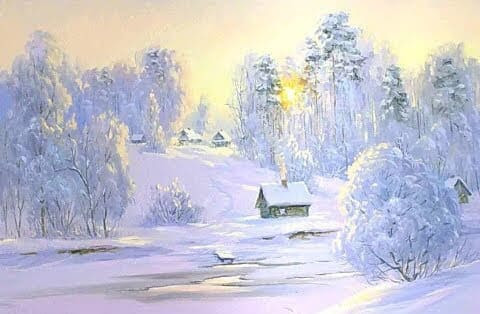 Уж небо осенью дышало,Уж реже солнышко блистало
…………………………………………..
Уж небо осенью дышало… (отрывок из романа «Евгений Онегин»)
Уж небо осенью дышало,Уж реже солнышко блистало,Короче становился день,Лесов таинственная сеньС печальным шумом обнажалась,Ложился на поля туман,Гусей крикливых караванТянулся к югу: приближаласьДовольно скучная пора;Стоял ноябрь уж у двора.
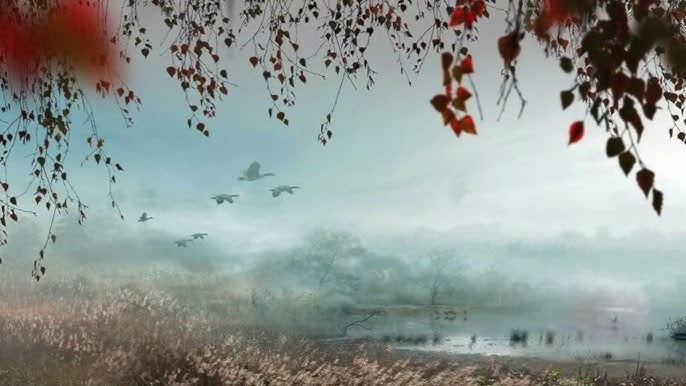 Вот север, тучи нагоняя,Дохнул, завыл — и вот сама
…………………………………………
Вот север, тучи нагоняя…
 (отрывок из романа «Евгений Онегин»)
Вот север, тучи нагоняя,Дохнул, завыл — и вот самаИдет волшебница зима.Пришла, рассыпалась; клокамиПовисла на суках дубов;Легла волнистыми коврамиСреди полей, вокруг холмов…
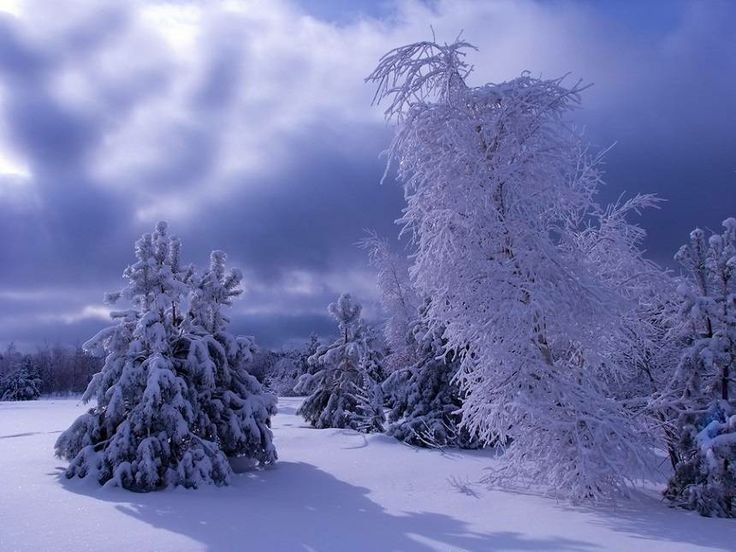 Буря мглою небо кроет,Вихри снежные крутя…
…………………………………
Зимний вечер
Буря мглою небо кроет,Вихри снежные крутя;То, как зверь, она завоет,То заплачет, как дитя,То по кровле обветшалойВдруг соломой зашумит,То, как путник запоздалый,К нам в окошко застучит.
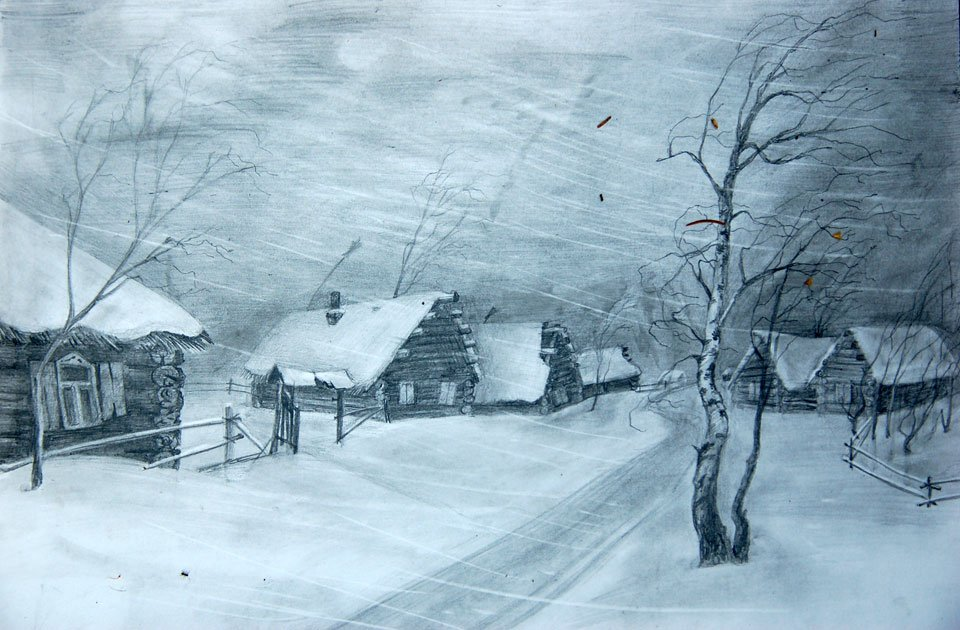 Унылая пора! очей очарованье!Приятна мне твоя прощальная краса
……………………………………………………….
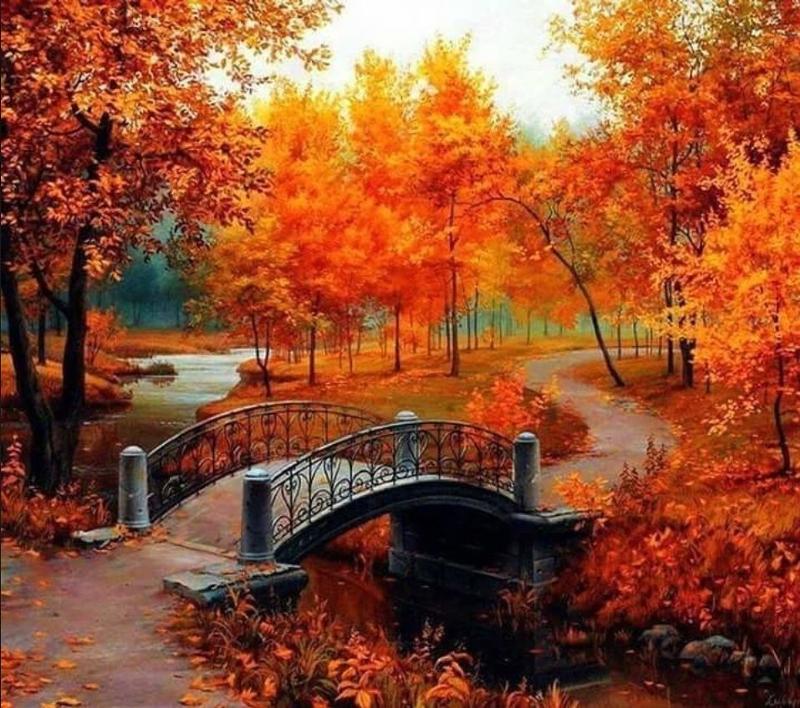 Осень (отрывок)
Унылая пора! очей очарованье!Приятна мне твоя прощальная краса —Люблю я пышное природы увяданье,В багрец и в золото одетые леса,В их сенях ветра шум и свежее дыханье,И мглой волнистою покрыты небеса,И редкий солнца луч, и первые морозы,И отдаленные седой зимы угрозы.